Simplificación al Catálogo de Tabuladores y Categorías del Sistema Estatal
Agosto 2009
Contenido de la Presentación
Introducción 
 Antecedentes
Tiempos Promedios de  Tramitación de Movimientos de        Personal
 Situación Actual del Tabulador
 Proceso de Simplificación (Explicación)
 Catálogo de Tabuladores y Categorías del Sistema Estatal
 Explicación de la estructura de la plaza
 Conclusiones
Introducción
La Secretaría de Educación de Veracruz ha asumido cuidadosamente las disposiciones gubernamentales contenidas en el Plan Veracruzano de Desarrollo 2005-2010, con acciones prioritarias en la simplificación de los trámites y servicios ofrecidos al personal del sector educativo, estableciendo como programa detonador la simplificación administrativa.

Es por ello que, se ha desarrollado una reingeniería al Catálogo de Tabuladores del Sistema Estatal, que consiste en una simplificación en los procesos administrativos, impactando directamente en la disminución de los tiempos de operación de las incidencias del personal de esta Secretaría.
Es por ello que, se ha desarrollado la simplificación al catálogo de Tabuladores del Sistema Estatal; reduciendo en un 89%  los registros que lo integraban; quedando 424 categorías de 3 mil 869.
Antecedentes
Antecedentes que originaron la creación excesiva de Tabuladores y Categorías
Tabulador original :
Integra el Quinquenio dentro del tabulador  (histórico).
Incremento al catálogo de tabuladores  por el Programa de Esquema de Educación Básica (80´s).
Incremento al catálogo de tabuladores  por el Programa de Carrera Magisterial (desde 90´s a la fecha).
Antecedentes
Derivado de lo anteriormente explicado, el catálogo actualmente contempla 3 mil 869 categorías, situación que administrativamente implica un manejo excesivo de tabuladores para la misma función, diferente antigüedad y perfil profesional del trabajador; impactando directamente sobre los tiempos de operación de trámites.
Tiempos Promedios de Tramitación en los Movimientos de Personal
Tiempos promedios de tramites a través de cuadros de cancelación creación
SEFIPLAN
Sindicatos
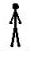 Pago al Trabajador
Nómina Estatal
Recursos Humanos
Supervisión Escolar
Nivel Educativo
Centro de Trabajo
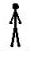 46 %
13 %
17 %
24 %
NOTA: Carrera Magisterial, Dictámenes Escalafonarios y Bajas definitivas (CM), que representan el 80% de los Cuadros de CC que se envían a  la SEFIPLAN  para  su autorización.
Reducción de Tiempos promedio en los tramites con la implementación del Nuevo Tabulador
Con la puesta en marcha del Nuevo Tabulador, se tiene contemplado una reducción en los tiempos de tramitación en los movimientos de personal que impliquen carrera magisterial, al suprimirse los cuadros de cancelación creación que se enviaban a la SEFIPLAN para su  autorización.
Sindicatos
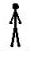 Pago al Trabajador
Nómina Estatal
Recursos Humanos
Supervisión Escolar
Nivel Educativo
Centro de Trabajo
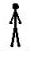 13 %
17 %
46 %
24 %
24 %
6 %
11 %
24 %
Situación Actual del Tabulador
Esquema general de simplificación (propuesta)
Situación Actual                                           Datos que integra el Tabulador Actual
Número de Tabulador
1
Descripción de Categoría
2
Nivel de Carrera Magisterial
3
Número de Quinquenio
4
Número de Horas
5
En base a lo antes expuesto y para efectos de funcionalidad en la operación de trámites y pago oportuno, es necesario separar del tabulador el nivel de carrera magisterial,  quinquenio y número de horas.
Situación Actual
48 Tabuladores para una misma función
Situación Actual
504 Tabuladores para una misma función
Situación Actual
17 Tabuladores para una misma función
Proceso de Simplificación
Proceso de simplificación:
Para llevar a cabo la simplificación de tabuladores implicados en el Programa de Carrera Magisterial, se desagrega del tabulador antecedente el nivel de sueldo y se incluye en la partida 1102 mediante un concepto de pago para cada nivel de sueldo.
Proceso de simplificación:
De igual forma, al desagregar del tabulador antecedente el quinquenio, se incluye en la partida 1306  un concepto de pago por cada quinquenio.
Proceso de simplificación:
3. Para reducir los tabuladores de horas a su mínima expresión, es necesario dejar un tabulador de una hora por cada nivel educativo de acuerdo a su función, aplicándose este proceso a los modelos de básica y Educación Media Superior y Superior.
Por lo que, el pago del trabajador estará asociado al número de horas asignadas a cada una de sus plazas, nivel de sueldo y antigüedad.
Catálogo de Tabuladores y Categorías del Sistema Estatal
Al llevar a cabo el proceso de simplificación, las 3,869  categorías  que conforman el actual catálogo se reduce a 424 tabuladores únicos.
Catálogo de  Tabuladores y Categorías del Sistema Estatal
Educación Básica
Personal Docente
Catálogo de  Tabuladores y Categorías del Sistema Estatal
Educación Básica
Personal de Apoyo y Asistencia a la Educación
Catálogo de  Tabuladores y Categorías del Sistema Estatal
Educación Media Superior y Superior
Personal Docente
Los tabuladores del personal docente de jornada, así como de los trabajadores de apoyo y asistencia a la educación que se encuentran integrados en los Subsistemas de Bachillerato, Telebachillerato, Educación Normal y UPV no presenta simplificación alguna.
Catálogo de  Tabuladores y Categorías del Sistema Estatal
Bachillerato
68 categorías se simplifican a 4
Normales
29 categorías se simplifican a 2
UPV
28 categorías se simplifican a 2
Estructura de la Clave de la Plaza
Datos que integran la Plaza Actual
Nivel de Sueldo
Nuevo Tabulador
Tabulador Ejercido
Número de Horas
Unidad Presupuestal
1
Departamento
2
Tabulador Presupuestado
3
Consecutivo de la Plaza
4
En la Simplificación de Tabuladores la estructura original de la plaza, no sufre ninguna modificación.
El Nuevo Tabulador se remplaza en el campo que actualmente se conoce como tabulador ejercido.
Para la funcionalidad del Nuevo Tabulador se requieren los campo de Nivel de Sueldo y Horas,  integrados en la descripción del Tabulador antecedente, mismos que se verán reflejados en el FMP.
Comparativo de plazas y percepciones entre el tabulador anterior y el nuevo
EDUCACIÓN PRIMARIA
Situación Actual
Situación con Nuevo Tabulador
Percepciones
Percepciones
La simplificación no afecta el pago
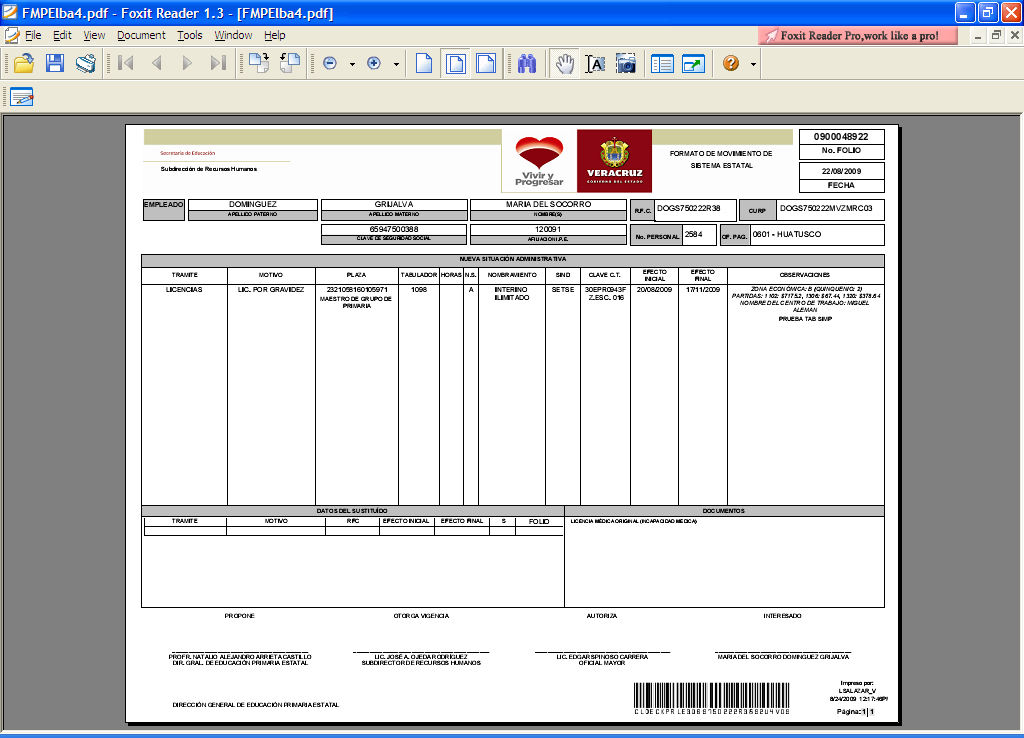 Comparativo de plazas y percepciones entre el tabulador anterior y el nuevo
EDUCACIÓN SECUNDARIA
Situación con Nuevo Tabulador
Situación Actual
Percepciones
Percepciones
Las Plazas no se COMPACTAN
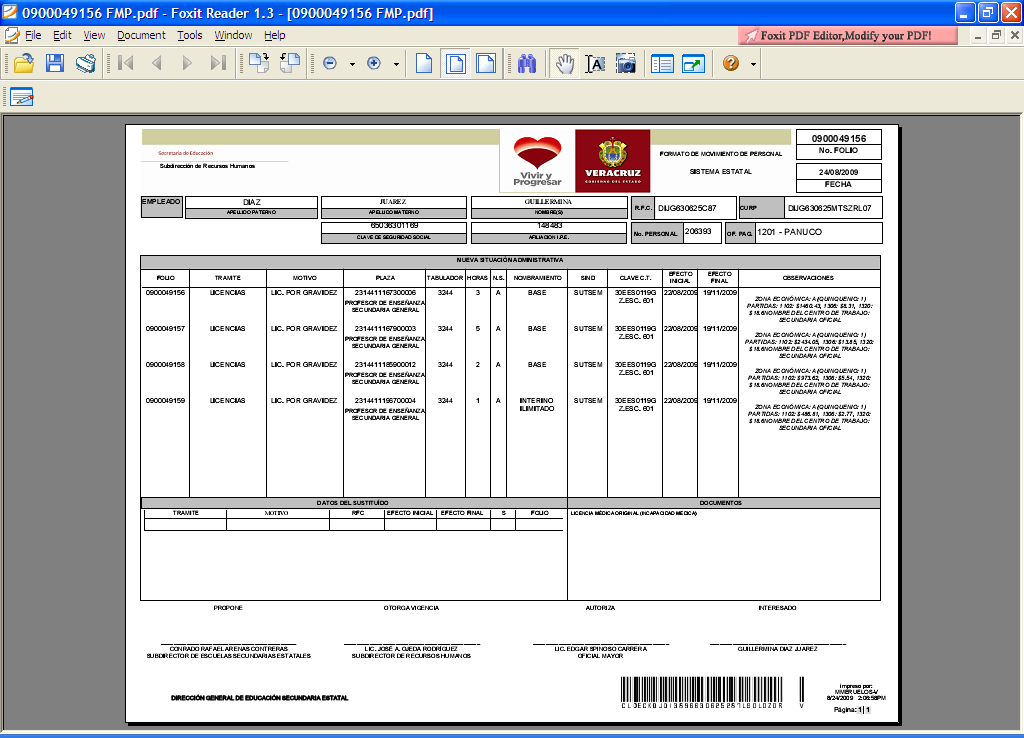 Comparativo de plazas y percepciones entre el tabulador anterior y el nuevo
Situación con Nuevo Tabulador
BACHILLERATO
Situación Actual
Percepciones
Percepciones
Las Plazas no se COMPACTAN
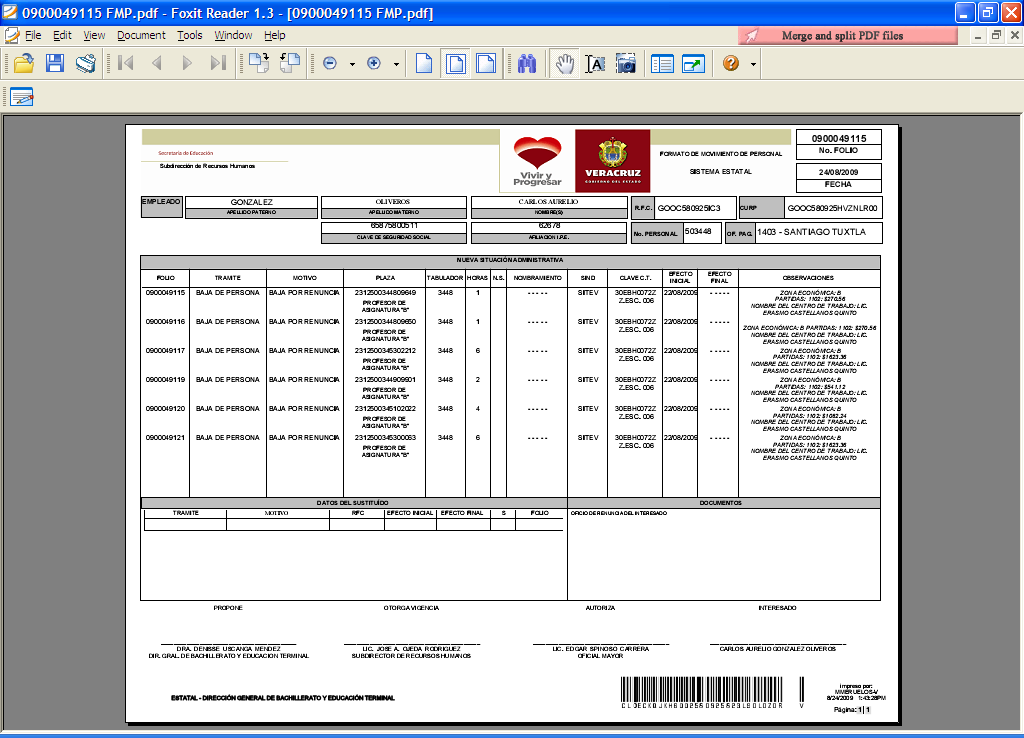 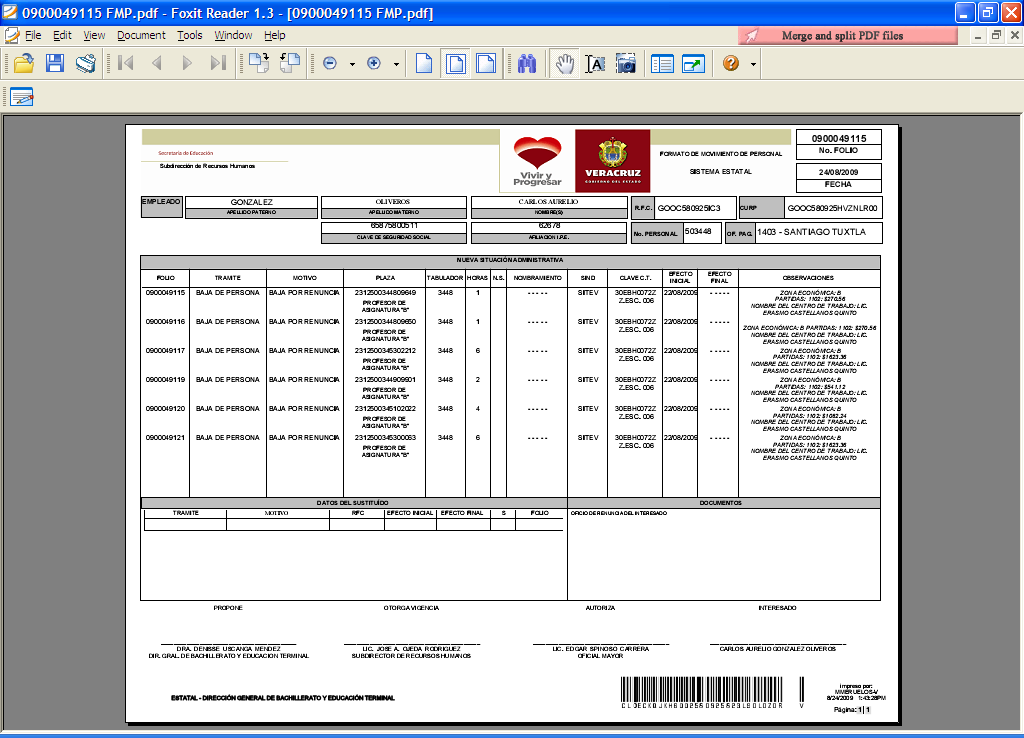 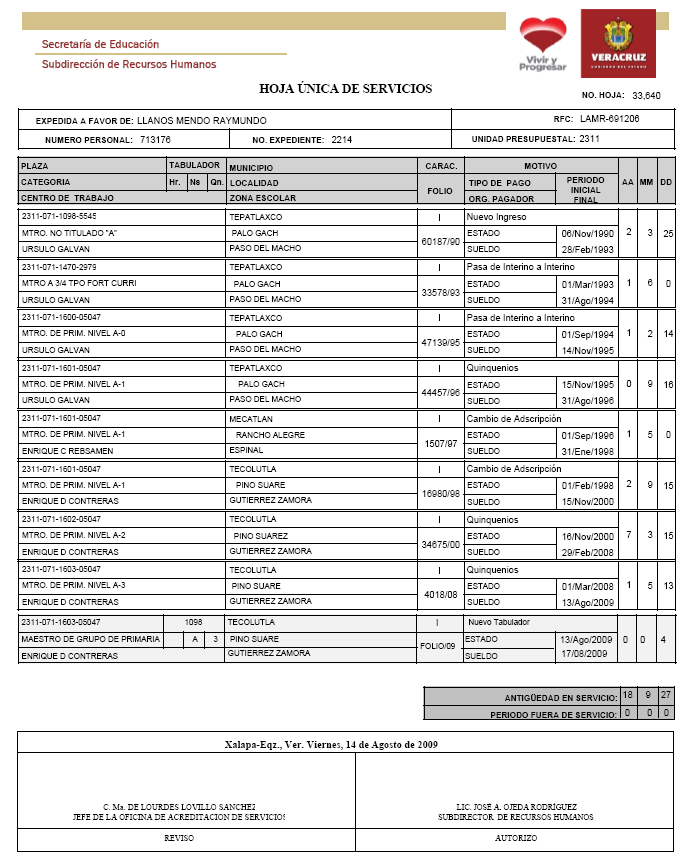 Productos que usa el IPE                                                                        Hoja de Servicios
Conclusiones
No se afecta :
 El  pago  del trabajador.
 La estructura e historia de la plaza.
 La información que se proporciona al IPE.
 La antigüedad del trabajador .
Disminución del 80%  de los cuadros de CC  que se turnan a la SEFIPLAN.
  La reducción de los tiempos de pago.
 Simplificación en la operación de movimientos de personal.
 Automatización de primas de antigüedad y quinquenios.
Fin de la presentación